Adam en Christus
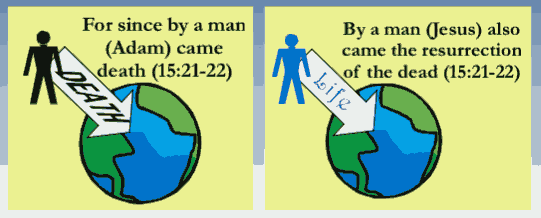 16 april 2017
Hendrik Ido Ambacht
Leviticus 23
10 Spreek tot de zonen van Israël en jij zegt tot hen: Wanneer jullie komen in het land dat Ik aan jullie geef, en jullie oogsten de oogst daarvan, dan zullen jullie een schoof van de eerste vrucht van jullie oogst naar de priester brengen.
11 En hij zal de schoof voor het aangezicht van Jahweh bewegen, voor jullie aanvaarding.
Leviticus 23
10 Spreek tot de zonen van Israël en jij zegt tot hen: Wanneer jullie komen in het land dat Ik aan jullie geef, en jullie oogsten de oogst daarvan, dan zullen jullie een schoof van de eerste vrucht van jullie oogst naar de priester brengen.
11 En hij zal de schoof voor het aangezicht van Jahweh bewegen, voor jullie aanvaarding.
Leviticus 23
(…)
17 Uit jullie woningen zullen jullie brood als een beweegoffer brengen: twee broden, van twee tienden efa fijn meel zullen zij zijn; met zuurdesem zullen zij gebakken worden, als eerste vruchten voor Jahweh.
Romeinen 5
12 Vanwege dit, net zoals door één mens de zonde tot in de wereld binnenkwam, en door de zonde de dood, en zo is de dood tot in alle mensen doorgegaan, waarop allen zondigden.
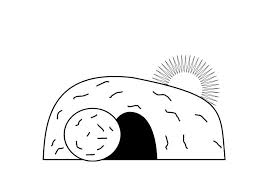 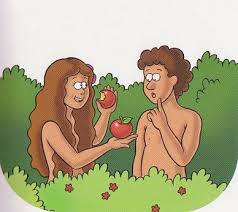 Overeenkomst:

Want net zoals 
in Adam allen sterven,
zo zullen ook 
in Christus allen levend gemaakt worden.
Want net zoals 
in Adam allen sterven,
zo zullen ook 
in Christus allen levend gemaakt worden.
Contrast:
Vergelijking:

Want net zoals 
in Adam allen sterven,
zo zullen ook 
in Christus allen levend gemaakt worden.
Want net zoals 
in Adam allen sterven,
zo zullen ook 
in Christus allen levend gemaakt worden.
Romeinen 5
12 Vanwege dit, net zoals door één mens de zonde tot in de wereld binnenkwam, en door de zonde de dood, en zo is de dood tot in alle mensen doorgegaan, waarop allen zondigden.
Romeinen 5:18
Dus, dan, zoals het door één misstap voor alle mensen tot veroordeling was, 
zo is het ook door één rechtvaardigheidsdaad voor alle mensen tot rechtvaardiging van leven.
Zoals door:

één misstap  voor alle mensen  veroordeling

Zó ook door:

één rechtvaardigheidsdaad  voor alle mensen 
 rechtvaardiging van leven
Zoals door:

één misstap  voor alle mensen  veroordeling

Zó ook door:

één rechtvaardigheidsdaad  voor alle mensen 
 rechtvaardiging van leven
Zoals door:

één misstap  voor alle mensen  veroordeling

Zó ook door:

één rechtvaardigheidsdaad  voor alle mensen 
 rechtvaardiging van leven
Zoals door:

één misstap  voor alle mensen  veroordeling

Zó ook door:

één rechtvaardigheidsdaad  voor alle mensen 
 rechtvaardiging van leven
Romeinen 5:18
Dus, dan, zoals het door één misstap voor alle mensen tot veroordeling was, 
zo is het ook door één rechtvaardigheidsdaad voor alle mensen tot rechtvaardiging van leven.
Romeinen 5:19
Want, net zoals door de ongehoorzaamheid van de ene mens de velen tot zondaars werden aangesteld, 
zó zullen ook door de gehoorzaamheid van de Ene de velen tot rechtvaardigen aangesteld worden.
Net zoals:

door de ongehoorzaamheid  van de ene mens 
 de velen  tot zondaars aangesteld

Zó ook:

door de gehoorzaamheid  van de Ene 
 de velen  tot rechtvaardigen aangesteld
Net zoals:

door de ongehoorzaamheid  van de ene mens 
 de velen  tot zondaars aangesteld

Zó ook:

door de gehoorzaamheid  van de Ene 
 de velen  tot rechtvaardigen aangesteld
Net zoals:

door de ongehoorzaamheid  van de ene mens 
 de velen  tot zondaars aangesteld

Zó ook:

door de gehoorzaamheid  van de Ene 
 de velen  tot rechtvaardigen aangesteld
Net zoals:

door de ongehoorzaamheid  van de ene mens 
 de velen  tot zondaars aangesteld

Zó ook:

door de gehoorzaamheid  van de Ene 
 de velen  tot rechtvaardigen aangesteld
Net zoals:

door de ongehoorzaamheid  van de ene mens 
 de velen  tot zondaars aangesteld

Zó ook:

door de gehoorzaamheid  van de Ene 
 de velen  tot rechtvaardigen aangesteld
Romeinen 5:19
Want, net zoals door de ongehoorzaamheid van de ene mens de velen tot zondaars werden aangesteld, 
zó zullen ook door de gehoorzaamheid van de Ene de velen tot rechtvaardigen aangesteld worden.
Jesaja 53:11
11 Om de moeitevolle inspanning van Zijn ziel zal Hij het  zien,
Hij zal verzadigd worden.
Door de kennis van Hem zal de Rechtvaardige, Mijn Knecht, de velen rechtvaardig maken,
want Hij zal hun ongerechtigheden dragen.
Romeinen 5:18
	Nadruk op alle

Romeinen 5:19
	Nadruk op veel

Jesaja 53:11
	Tot verzadiging!